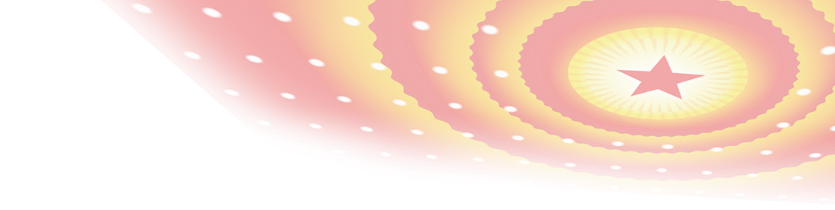 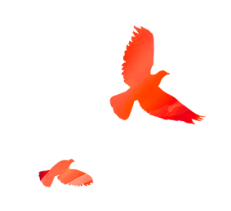 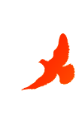 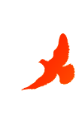 袁州区人民政府办公室
2023年袁州区政务公开工作要点
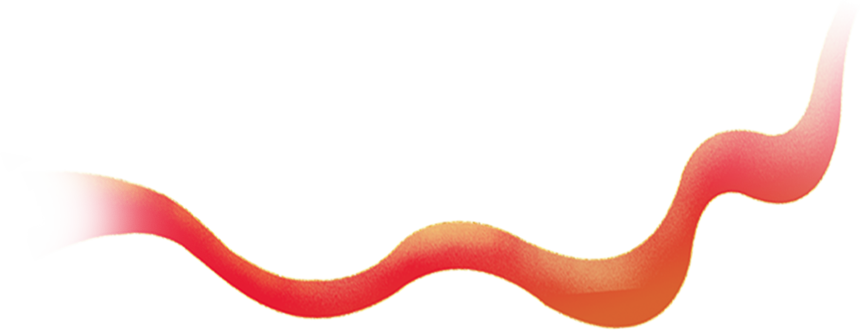 解读人：熊 鑫
联系电话：0795-3223566
总体要求
以习近平新时代中国特色社会主义思想为指导，全面贯彻落实党的二十大精神，深入贯彻习近平总书记视察江西重要讲话精神，认真落实国务院办公厅关于深化政务公开的工作要求，加快转变政务公开职能，强化重点领域信息公开，提高政策发布解读实效，主动回应社会关切，统筹政务公开和安全保密促落实。



有效提升政府公信力和执行力，努力打造透明度高、营商环境优、群众满意的城区。
优环境
坚持以公开
促落实
助监督
强监管
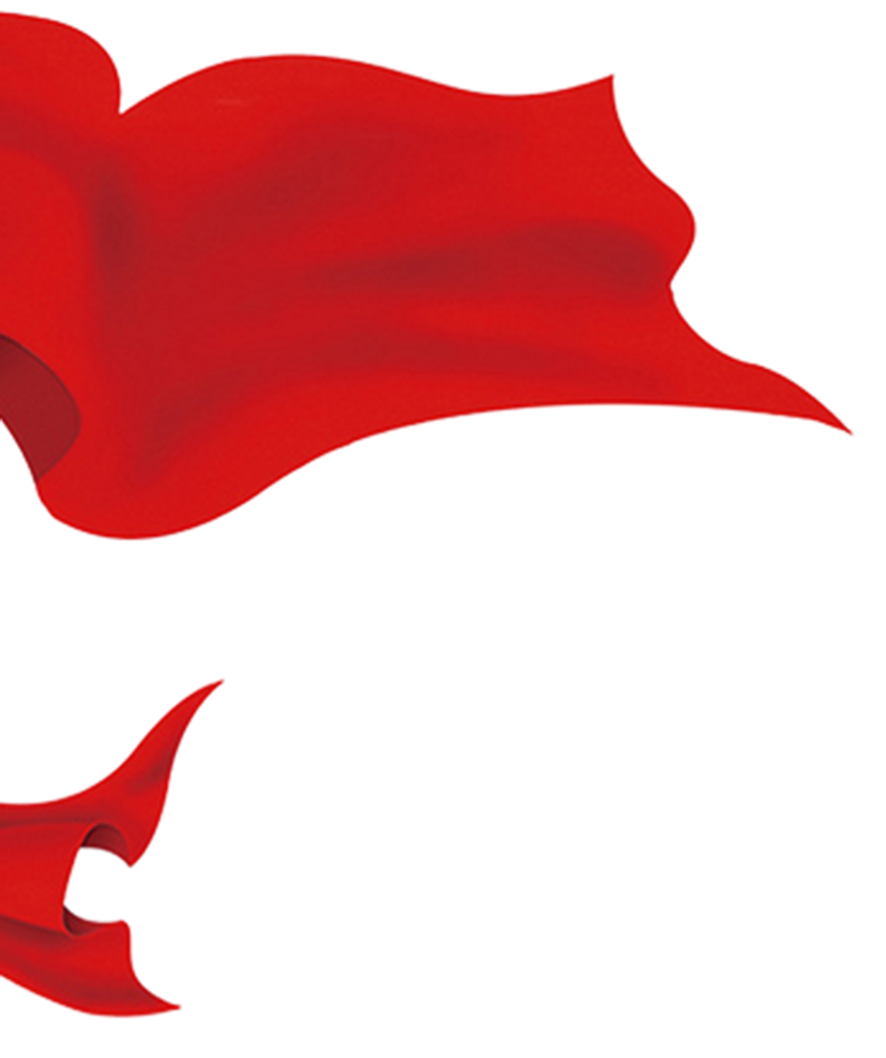 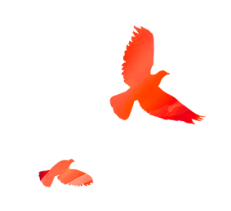 一、围绕推动高质量发展强化信息公开
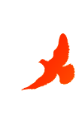 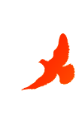 二、 围绕政策实施落地率优化政策解读、深化互动参与
三、围绕公开标准化、规范化夯实工作基础
四、围绕服务大局加强工作指导监督和组织保障
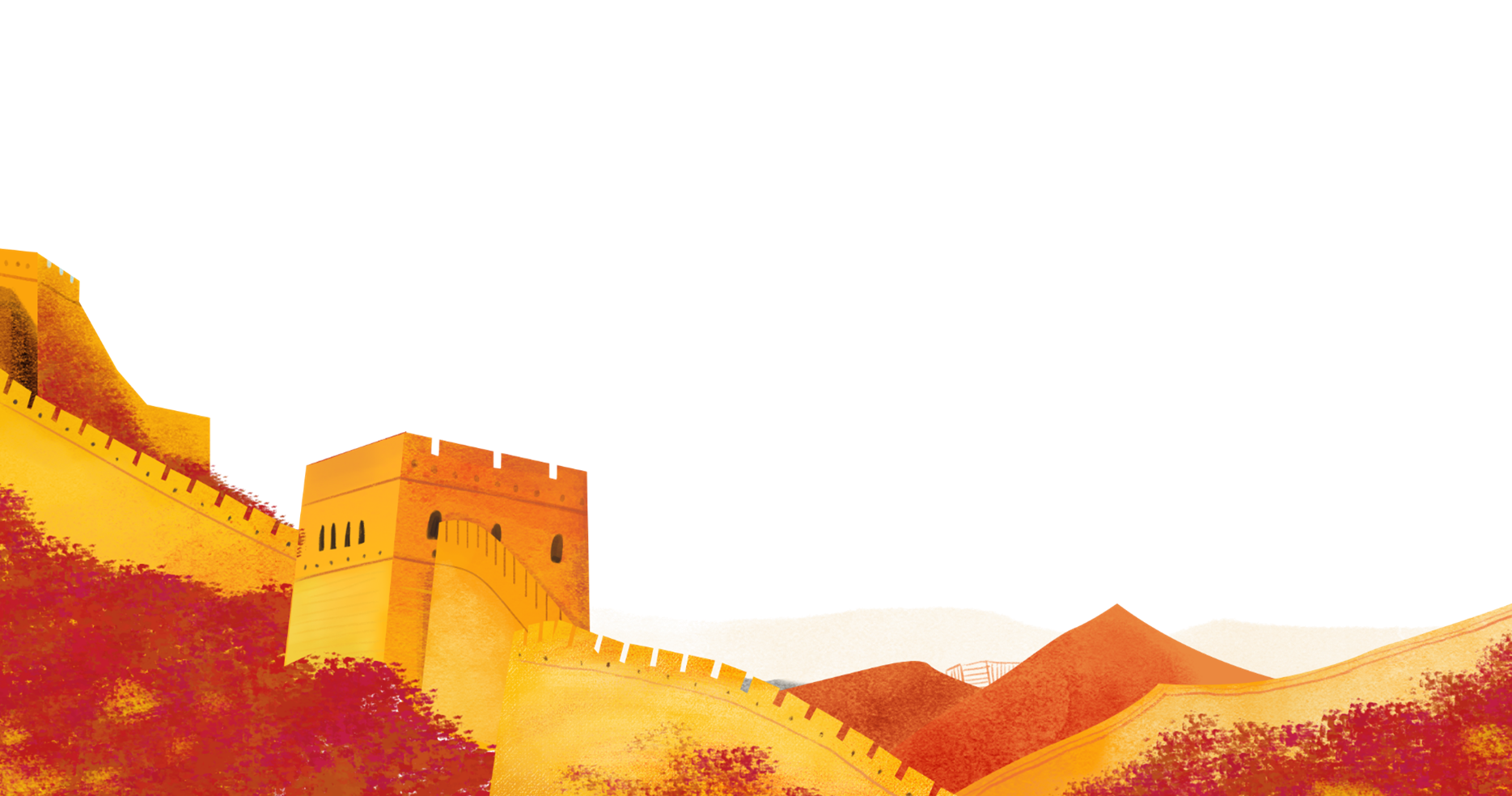 一、围绕推动高质量发展强化信息公开
高质量发展信息公开
扩大优化营商环境政策举措和重点工作信息公开。
聚焦“一号发展工程”“一号改革工程”、重点产业、恢复和扩大消费、乡村振兴等重大决策部署，及时依法公开相关规划、政策措施和建设进展信息。
深化重点民生领域信息公开。
通过政府门户网站、政务新媒体等平台及时、规范、集中公开稳岗扩岗、减税降费、助企纾困等方面信息。做好就业、养老、医保、工伤、低保、公共文化、职称改革等领域的信息公开工作。做好面向高校毕业生、退役军人、农民工、失业人员等重点群体的就业帮扶、技能培训政策公开。
二、围绕政策实施落地率优化政策解读、深化互动参与
03
01
02
积极回应群众关切
了解掌握社会公众对政策执行效果的反馈与评价，主动回应存在的共性问题，助力政策完善。密切关注涉及房地产金融、工资拖欠、环境污染和生态破坏、食品药品安全、教育医疗养老、安全生产、加强风险研判，妥善应对处置，以解决舆情背后实际问题的具体举措实质性回应社会关切。
持续深化政民互动
精心组织开展全区政府系统固定开放月（4月、8月）活动、2023年“小袁说公开”（3月、4月、6月、8月、10月）等活动，各地各部门结合工作实际，进一步加大开放频次，丰富开放形式，有效扩大公众参与范围，推动政务公开理念深入群众、家喻户晓，打造政府开放活动品牌。
提高政策解读质量
解读材料应聚焦核心概念、关键词、适用范围、办事指引、操作方法、执行口径、惠民利企举措、新旧政策差异等实质性内容，使用通俗易懂的语言，清晰提供政策落地的引，积极回应社会关切，全面准确传递政策图。
三、围绕公开标准化、规范化夯实工作基础
对标对表先进县市，选定坐标系，结合新建的区政务服务中心、在建的区综治中心项目，打造区级政务公开专区。完善信息查阅、政府信息申请、政务自助办理、互动展示功能，增加重要政策现场解读、综合政策辅导、办事流程演示等服务。设立政策咨询窗口，提高政策咨询服务水平，更好解答生育、上学、就业、创业、养老、医疗、纳税等方面与人民群众切身利益密切相关的问题。探索开展掌上政务公开专区建设。
依托政府网站集约化平台，建立完善行政规范性文件动态更新机制。2023年8月底前，各地各单位完成行政规范性文件系统清理工作，并在政府门户网站政府信息公开专栏集中公开现行有效规范性文件，未公开的不得作为行政管理依据。加强公开后的信息管理，定期清理已经修改、失效、废止的文件。
主动加强与申请人沟通交流，全面准确了解信息需求，强化咨询引导服务，在本单位职责范围内帮助解决政府信息公开申请背后可能存在的现实问题。畅通政府信息公开联系电话，加强对政策咨询类的来电回复。严格审查频繁申请公开的政府信息，依法依规对相关内容予以公开，最大限度满足申请人合理合法诉求。
乡级需划分咨询引导区、自助查询区、资料阅览区、依申请公开受理区等区域，配置电脑、打印机、触摸式打印机，提供政府公报、惠民惠企政策文件汇编、标准目录清单、权责清单、便民服务手册等政务公开信息资料查阅，以及政务服务和公共服务事项办理指南等；村级需按照党务公开、政务公开、财务公开、事务公开等栏目进行集中公开。开展征地信息公开试点工作。
切实加强政务信息管理。
创建区级政务公开专区。
深入推进乡级“两化”建设。
依法做好依申请公开。
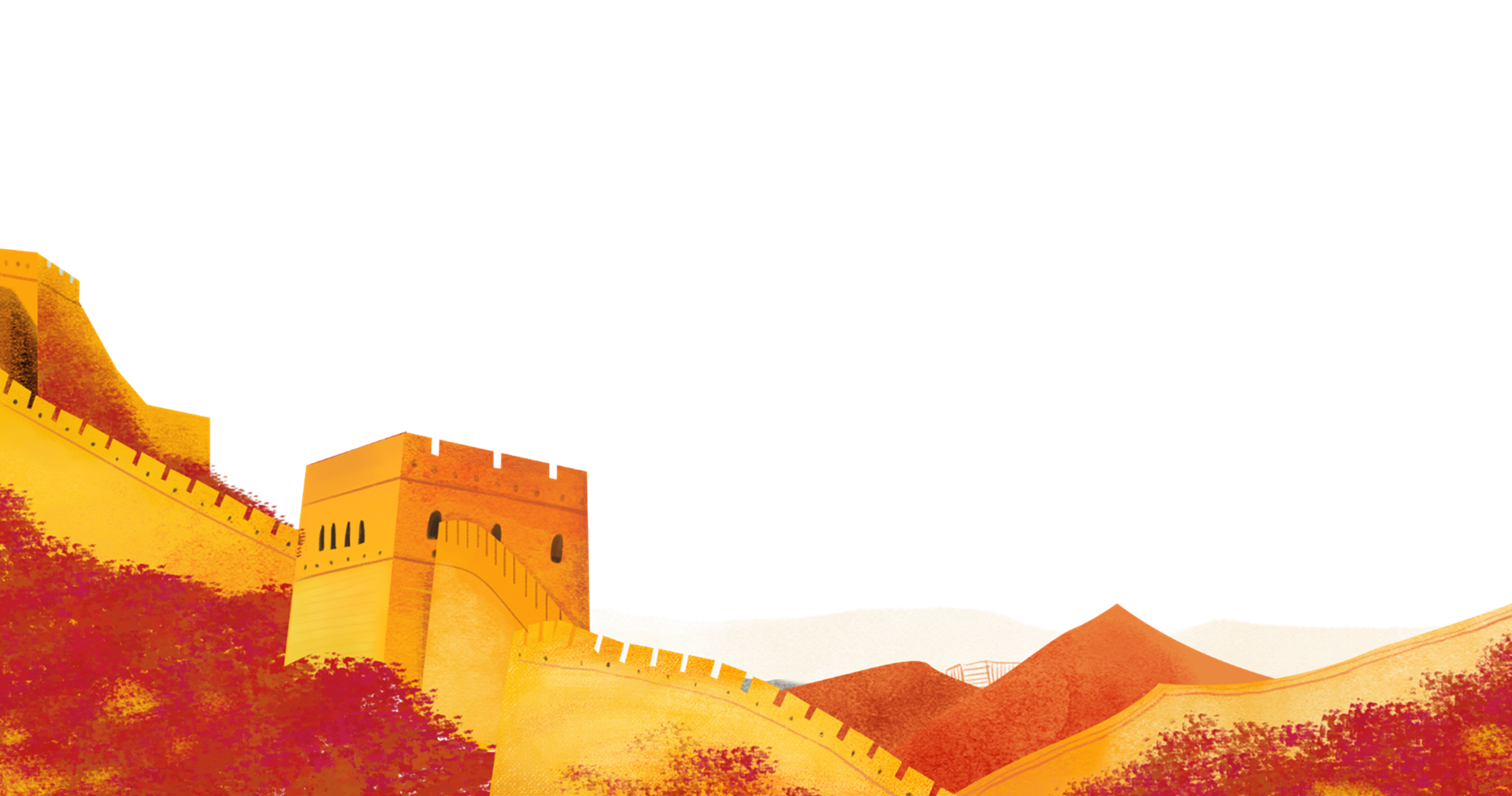 四、围绕服务大局加强工作指导监督和组织保障
狠抓工作落实
根据本工作要点明确的工作任务，做好任务分解，明确责任股室和完成时限，确保落实到位。
强化指导培训
高质量办好全区政务公开工作培训班，提高培训频次、增加实战演练，有效提升政务公开队伍业务能力和水平。
加强组织领导
建立政务公开重点工作牵头单位协调会机制，及时沟通工作进展情况。
加大评优考核
围绕依申请公开答复、政府开放活动、政策解读、政民互动助力经济社会发展等深化政务公开的经验做法，开展优秀案例评选。